Муниципальное общеобразовательное учреждение
Тихменевская средняя общеобразовательная школа
Итоговый индивидуальный проект по изобразительному искусству
Песочная живопись, пескография или sand-art
Автор проекта:
ученик 9 класса
Седов Александр
Руководитель проекта:
учитель изобразительного искусства 
и технологии
Комиссарова Ирина Леонидовна

2023
Один из способов изображения окружающего мира
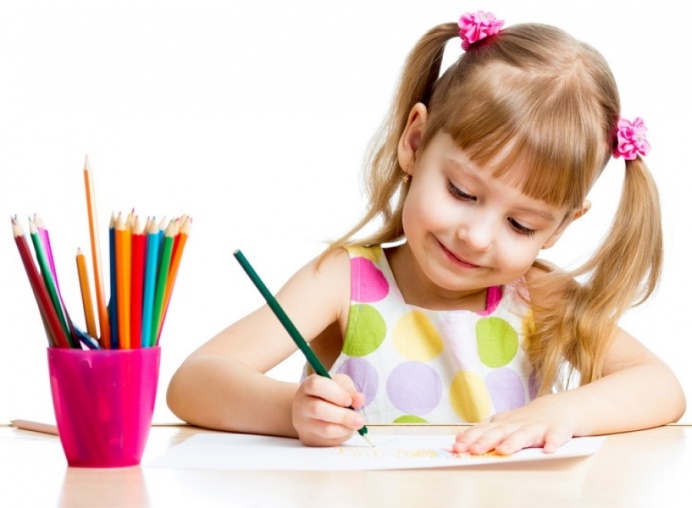 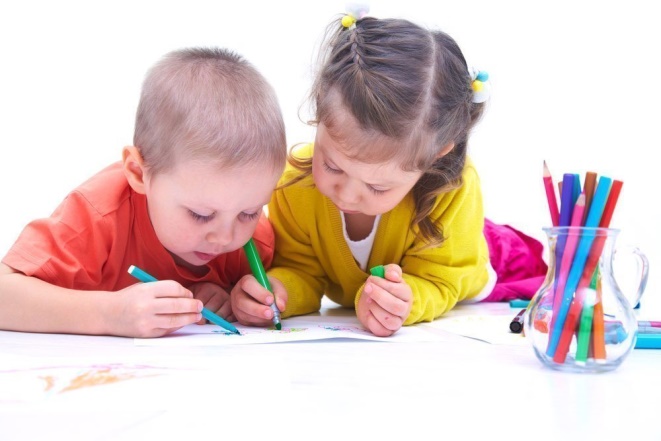 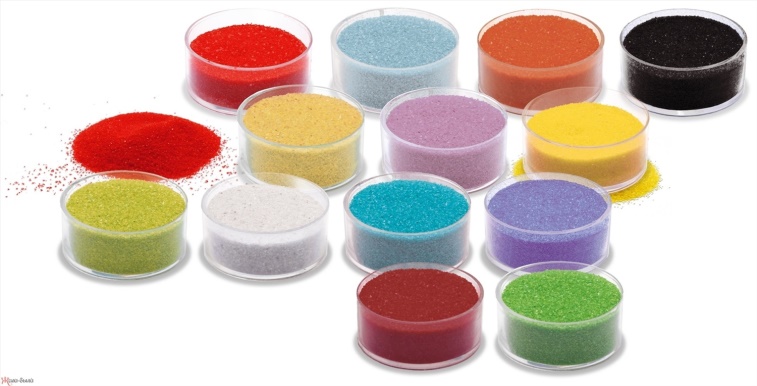 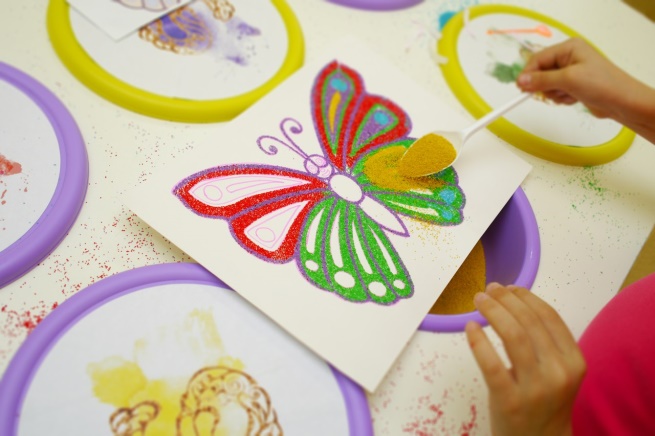 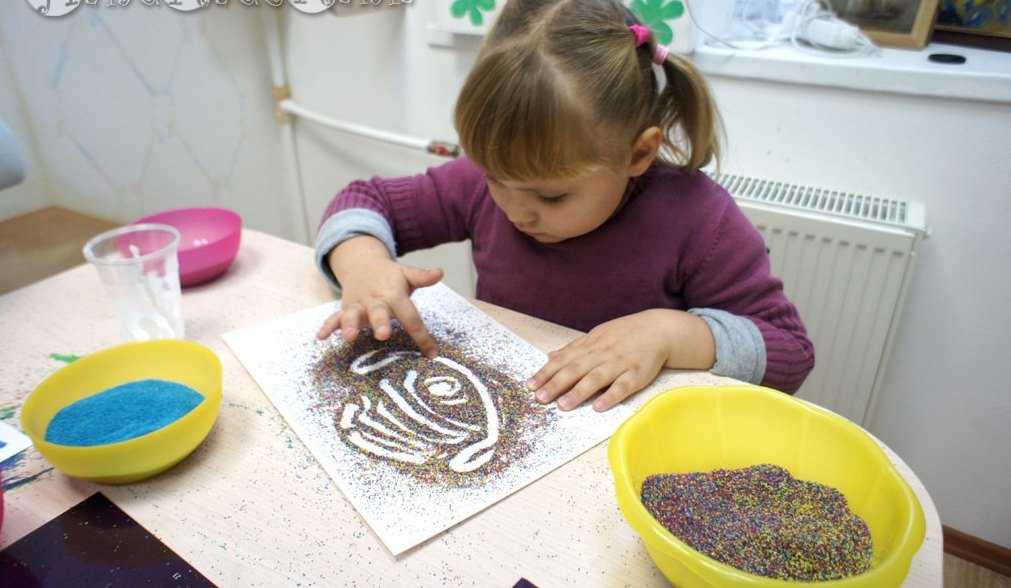 Песочная живопись, пескография или sand-art
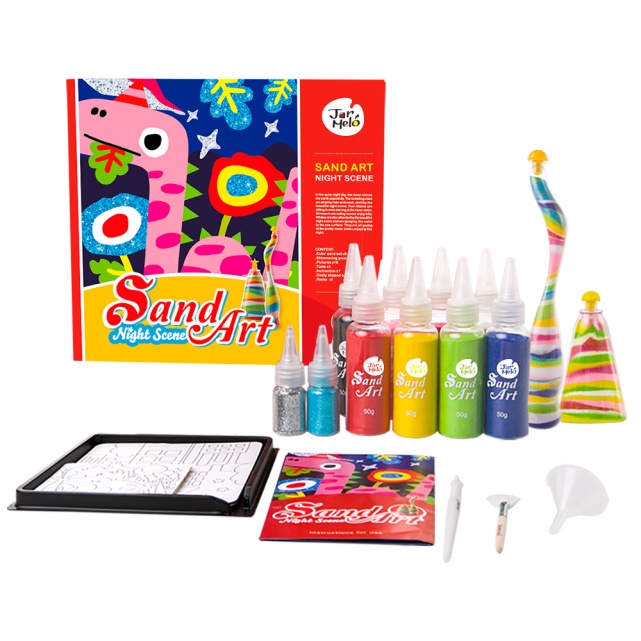 Цель работы: выполнение картины в технике песочной живописи
Гипотеза: в настоящее время существует не один вид песочной живописи.
Задачи:
1. Научиться пользоваться информацией  о песочной живописи, ее возникновении;
2. Познакомиться с видами песочной живописи;
3.Изучить материалы, используемые для видов песочной живописи;
4. Научиться одному из видов песочной живописи.
Что такое «Песочная живопись» и откуда она появилась
Ещё до наскальной живописи люди начали рисовать на песке. На том полотне, которое было им ближе всего, инструментом, который всегда под рукой – пальцы, веточки, палочки.
Sand-art  -  дословно,  это «искусство песка».  Принято говорить, «рисование песком» в затемненном помещении на подсвеченной снизу поверхности специального стола.
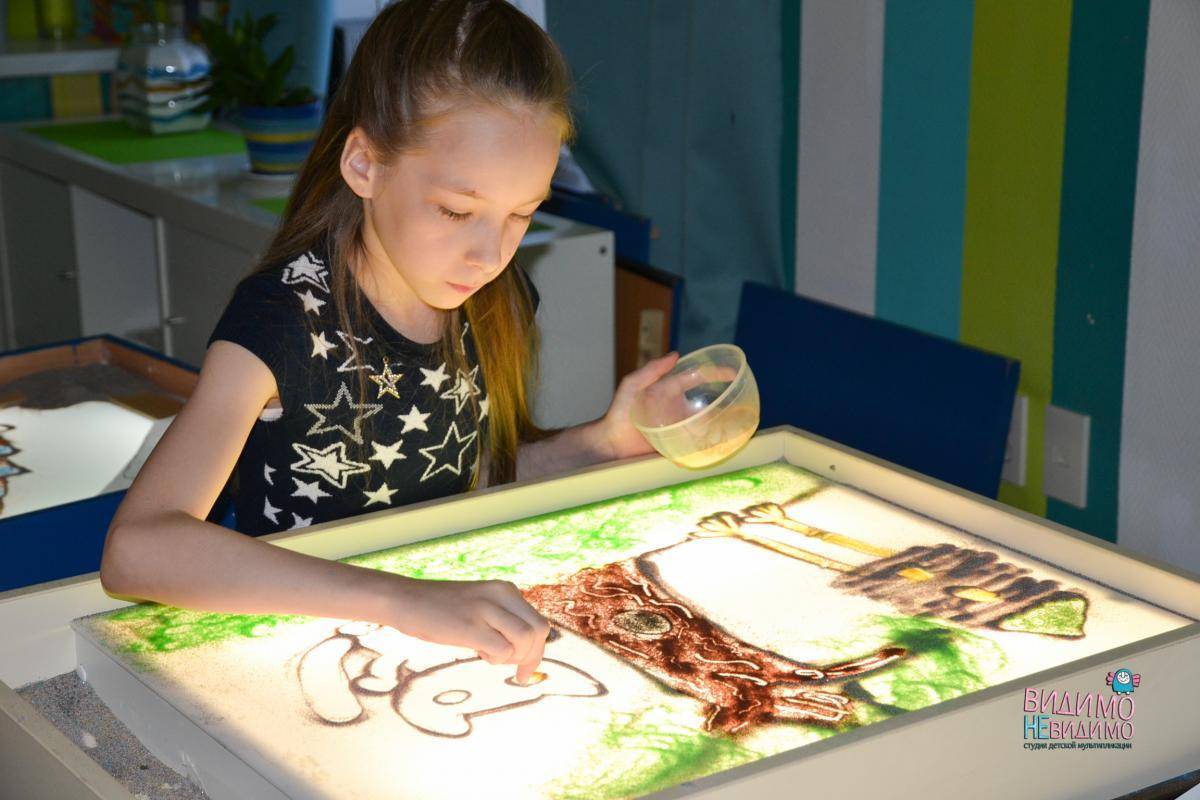 Виды песочной живописи
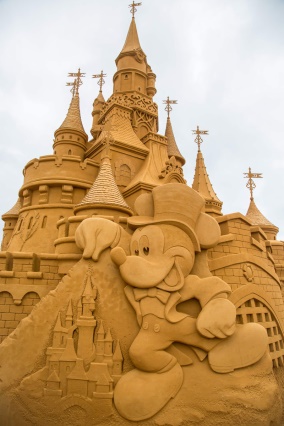 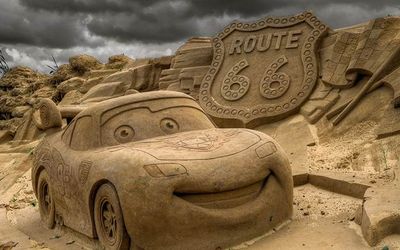 Скульптурное песчаное искусство


Бутылочное песочное искусство


Песчаный рисунок (на клеевой основе)


Песчаные мандалы, буддистские картины 
       из песка


Песочная анимация.
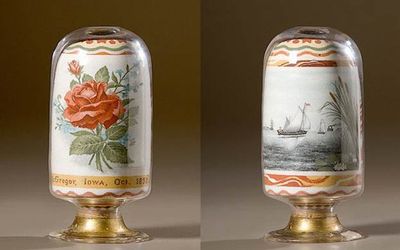 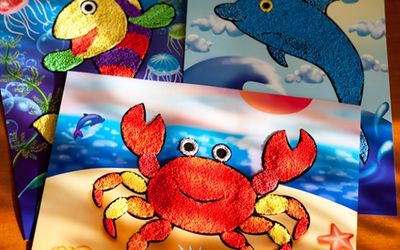 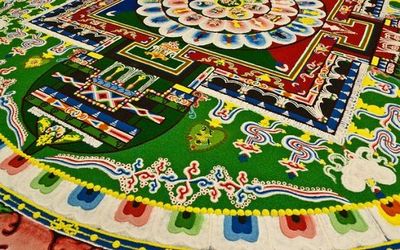 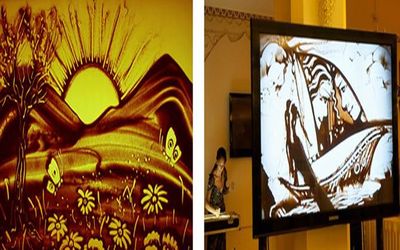 Игры с песком
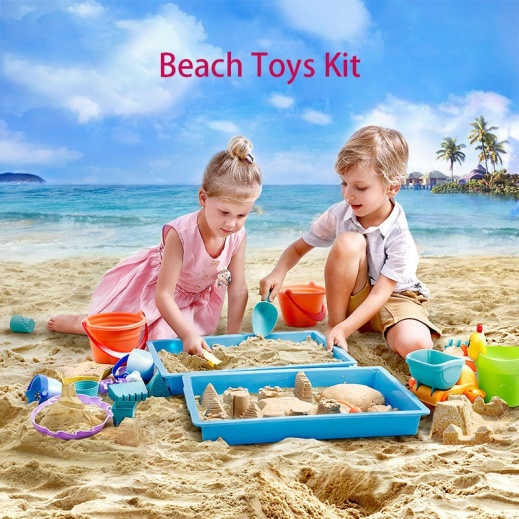 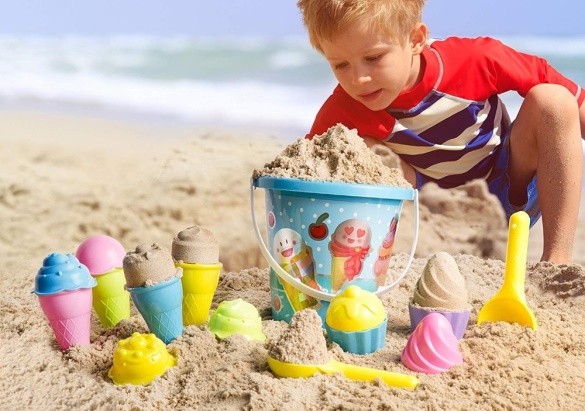 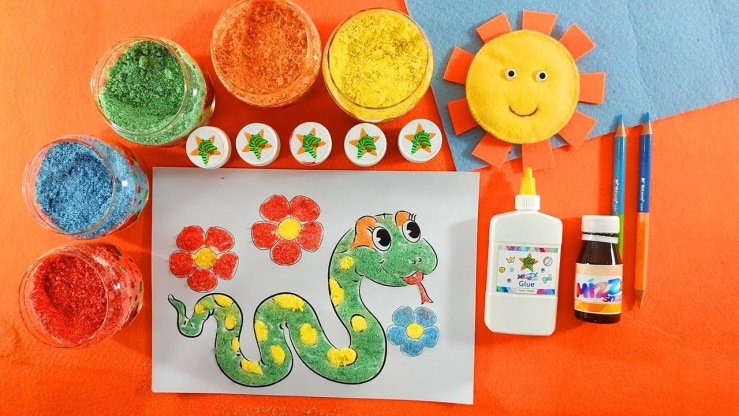 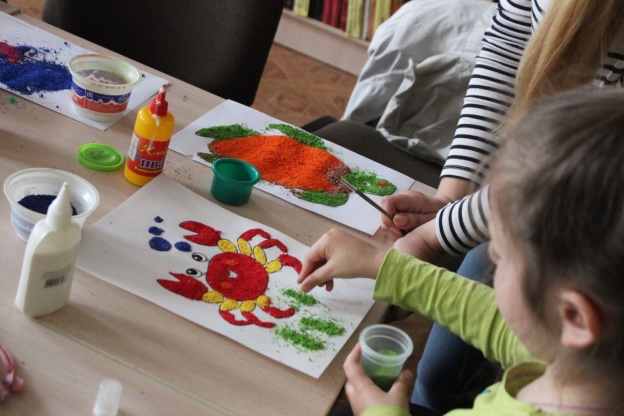 Правила безопасной работы с песком
Нельзя бросаться песком.

Нельзя тереть нос или глаза руками в песке.

Если песчинка попала в глаз, его нужно промыть водой 

     движением от внешнего края глаза к внутреннему.

Обязательно перед и после занятия помыть руки.
Аппликации из цветного песка
План:

Подготавливаем картинку – клеевую основу, песок нужных цветов.

2. Выбирается первый сектор для прокраски, и аккуратно, снимаем верхний слой, оставляя клеевую основу.

3. На клейкую зону насыпаем песок нужного цвета, а излишки сдуваем, либо аккуратно стряхиваем.

По этому же принципу картину закрашиваем песком до конца.
Аппликации из цветного песка
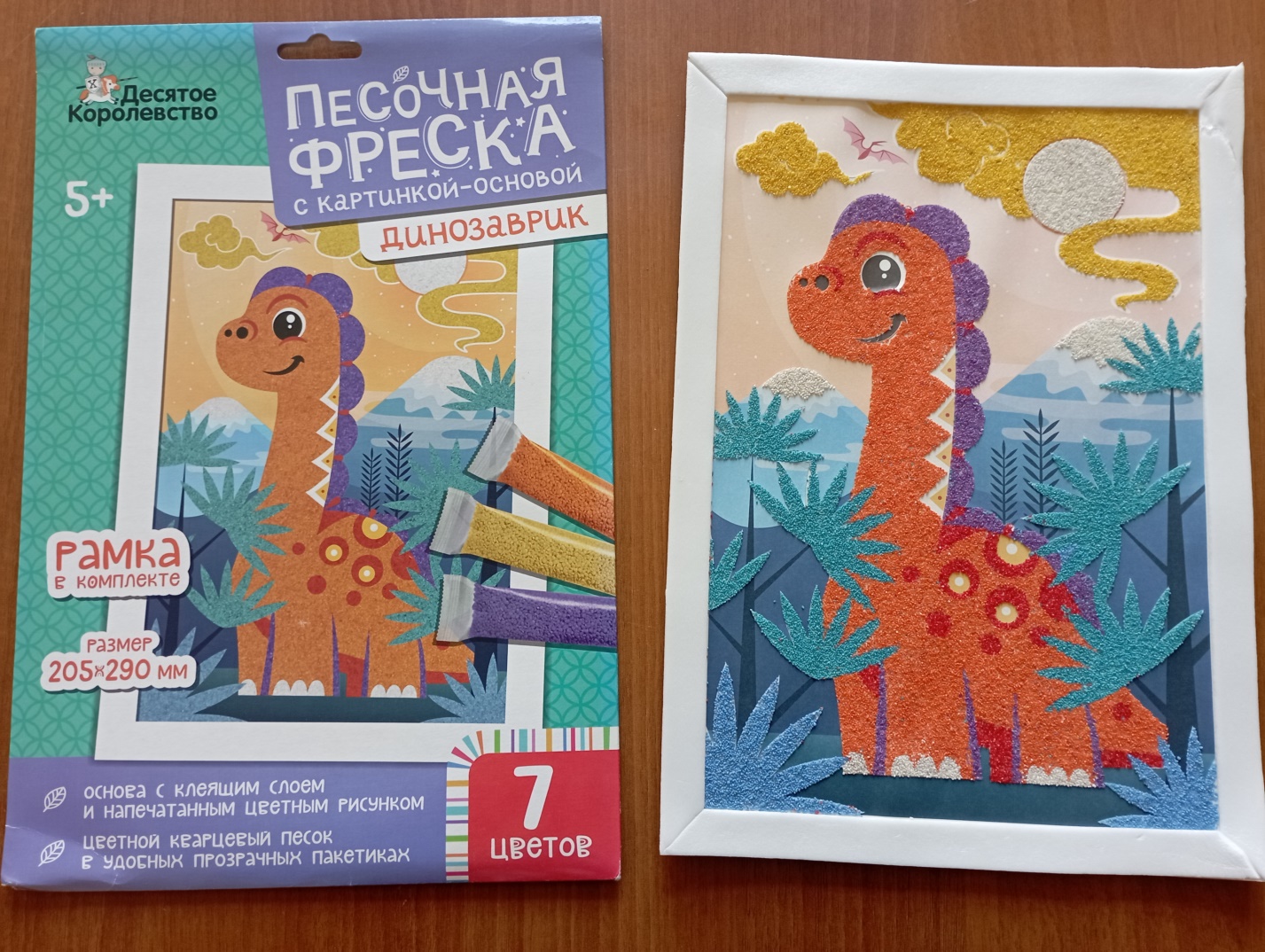 Аппликации из цветного песка
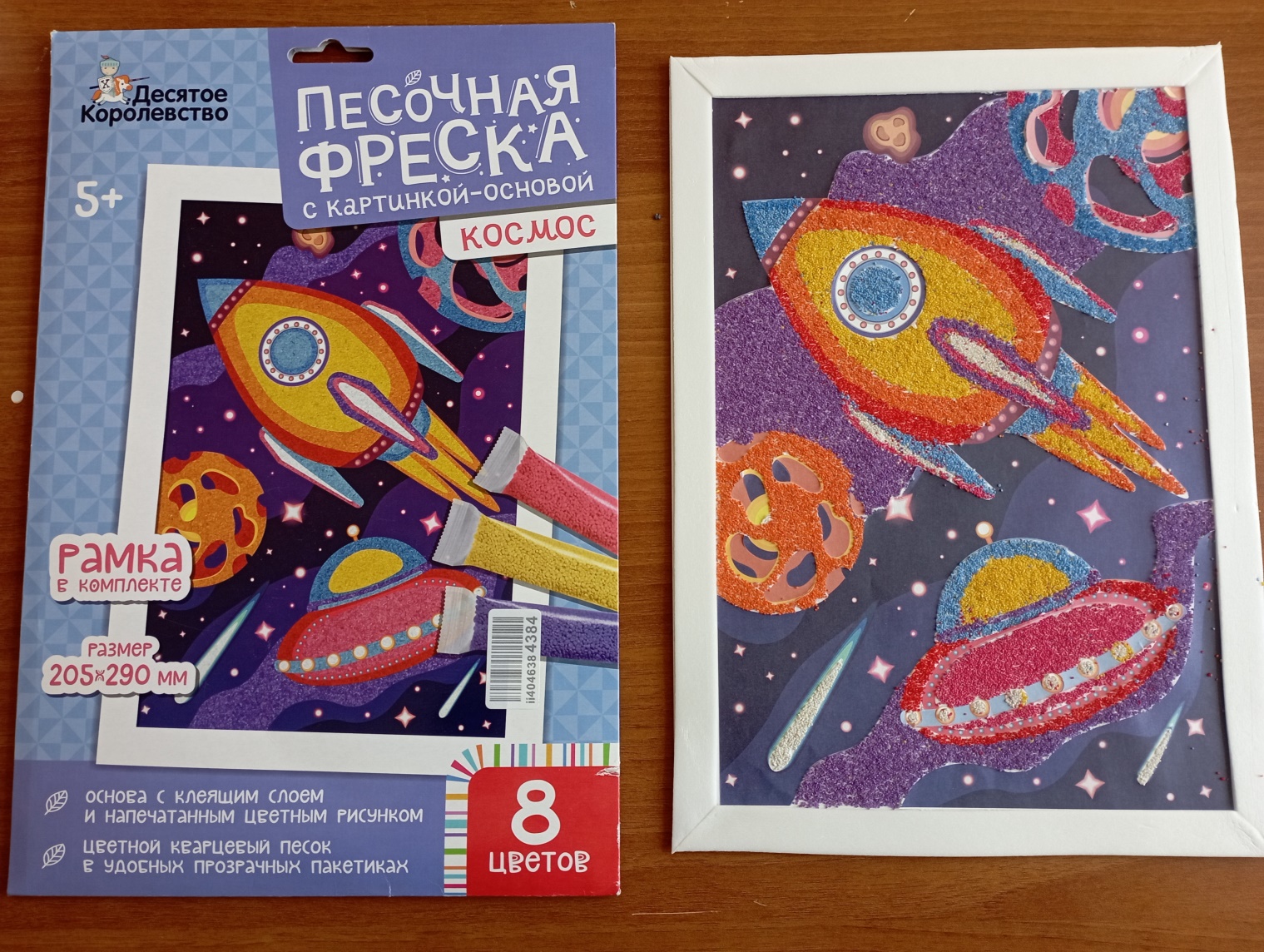 Заключение
Sand-аrt  или рисование песком достаточно молодой вид творчества. 
Рисование песком как нетрадиционное направление изобразительного искусства необычайно выразительно и очень популярно во всем мире. На песке можно создать неповторимые шедевры своими руками. Удивительным образом горсть песка превращается в пейзаж, скульптуру, звездное небо, лес или море.
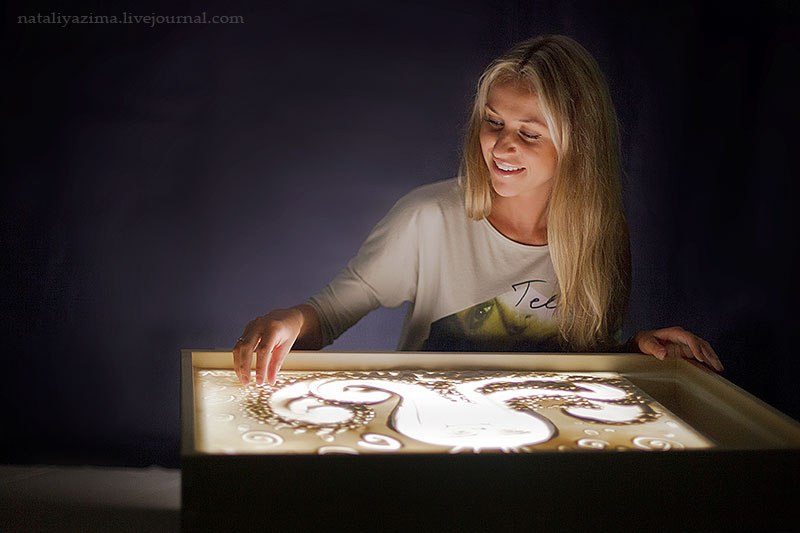 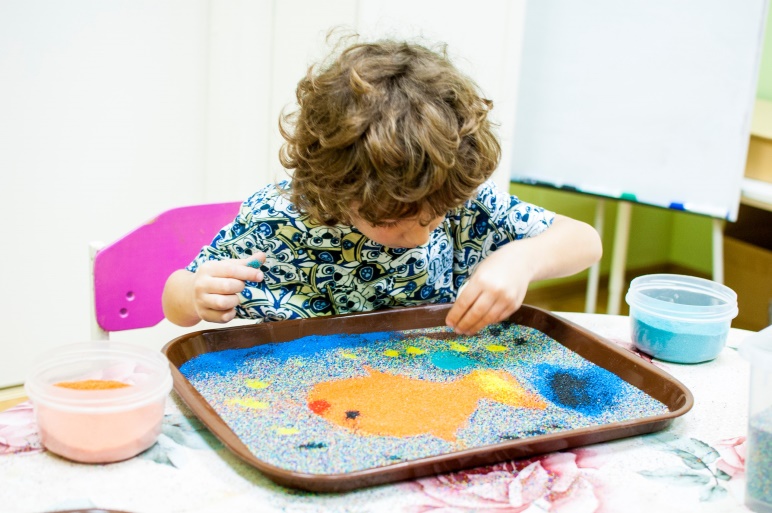 Спасибо за внимание!